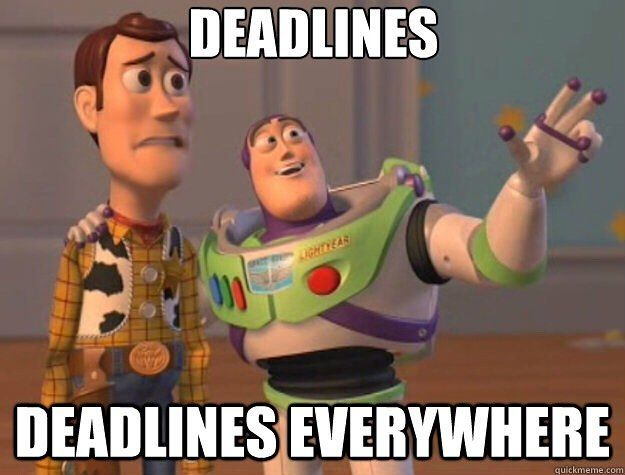 Project Management 101
The Return of…
Schedule - Day 2
Recap: Day 1
Session 1 Knowledge Areas:
Project Concepts and Definitions, Characteristics and Roles
The Project Charter and Scope Documents
Work Breakdown Structure
[Speaker Notes: Feedback from survey: traditional courses very dry, decided to teach a course more immersive]
Recap: Day 1
What is a Project?
Temporary in nature
Has a unique Product, Service or Result
Coordinated undertaking of interrelated activities
Business Need
What is driving the need to embark on this project?
Project Justification
Business Case- On what financial or other basis can we justify doing this project?
Tools: Cost/Benefit Analysis, Key Metrics
[Speaker Notes: Business Need: A problem could have many solutions. Our Project is being carried out to deliver one such solution
Project Justification: Why is this solution the best?]
Recap: Day 1
Product Description/Deliverables
A tangible thing that results from the completion of the project
Could be
A Product
A Service
An improvement initiative
A result or decision
[Speaker Notes: Business Need: A problem could have many solutions. Our Project is being carried out to deliver one such solution
Project Justification: Why is this solution the best?]
Recap: Day 1
Stakeholders
An individual, group, or organization, who may affect, be affected by, or perceive itself to be affected by a decision, activity, or outcome of a project”
Examples
Project Sponsor – Commonly has budgetary approval for the project
Project Manager – Responsible for meeting the requirements of the project
Project Team – Collectively responsible for completing the project
Customers – Beneficiaries of the deliverables of the project
Performing Organization – Specific groups performing the work on the project
[Speaker Notes: Stakeholders : People on neighboring island]
Recap: Day 1
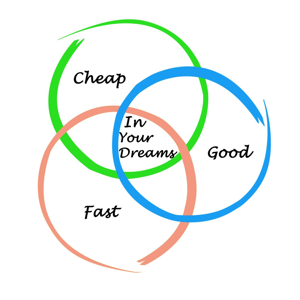 The Triple Constraint
Time
Cost
Scope
Recap: Day 1
The Project Charter
A fundamental tool used to establish the Project
Succinctly defines key characteristics of the Project
Helps to orient new members of the team
Establishes the Identify of the Project and her respective Authority level
Use this tool to help craft your Proposals
Recap: Day 1
The Scope Statement
Project Scope Description
Acceptance Criteria or what must be completed in order for the project to be considered a success
Deliverables which can be thought of as the end result of the project
Exclusions which typically identify the areas that are out of scope for the project
Constraints which are externally imposed restrictions on the project, such as deadlines, budgets and limited resources
Assumptions relating to the scope of the project and the potential impact of these assumptions if they are not valid.
Recap: Day 1
Work Breakdown Structure (WBS)
Product Orientation: What do we need to build (not how) 
All of the work that has to be performed on the project
Hierarchical in nature
Decomposition: Breaking down project deliverables into smaller, more manageable components
Work Packages (4-80 hours ~ depends?)
[Speaker Notes: The WBS tells us what needs to be done. 
The Activity list tells us how the work gets done
Analogy of Restaurant Menu

Handout: 
Various cost estimates]
Getting Organized – Time and Cost
Getting Organized – Time and Cost
What you will learn:
Activity List and Duration Estimates
Cost Estimates
Scheduling work

Exercise: Creating a Project Schedule
Getting Organized – Activities
Activity Definition
Based on the WBS document 
What tasks must be performed in order to complete the WBS component
Try to involve experts
Getting Organized – Activities
Activity Duration Estimates
How long does an Activity Take?
Program Evaluation and Review Technique (PERT)
Great if you have a lot of Data!
Pessimistic: Worst Case Scenario
Most Likely: Based on prior experience
Optimistic: If everything goes well
Benchmarking
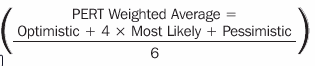 Getting Organized – Activities
Activity Sequencing
Correct sequence of performing activities now that they have been defined
Dependencies
Mandatory: A physical or technological limitation of the work (Must do A before B)
Discretionary: Historical/Organizational Preference
Sequencing Tools
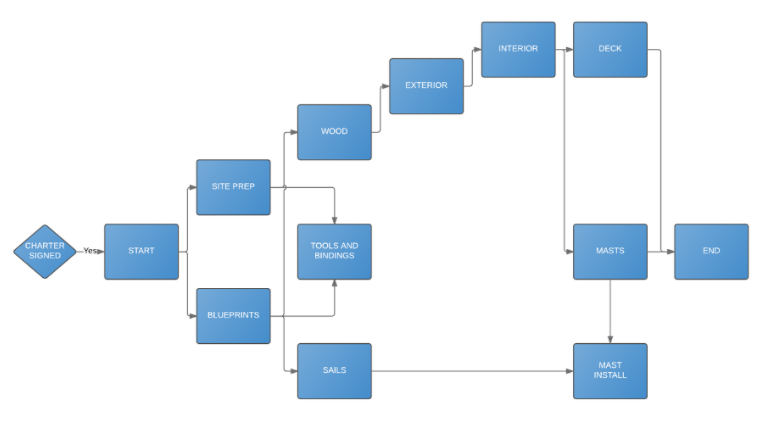 Network Diagrams
Activities on Nodes
Lines represent relationships
Movement Left > Right
Getting Organized – Activity List
[Speaker Notes: Note that we have copied the WBS coding scheme]
Project Schedules
Why use Schedules?
Schedules allow us to take a project list and apply it to a calendar
Allows us to incorporate real-world events (Public Holidays and Vacations)
Track project progress against dates and deadlines
Project Schedules
Milestones
An activity of zero duration 
Identified as being significant in the project 
End of a phase or task 
Delivery of a work result 
Expenditure of a certain amount of money
Henry Gantt (1861-1919)
Used during the Hoover Dam and Interstate Highway System Projects
Depicts Activities, Dates and Resources
GANTT Charts
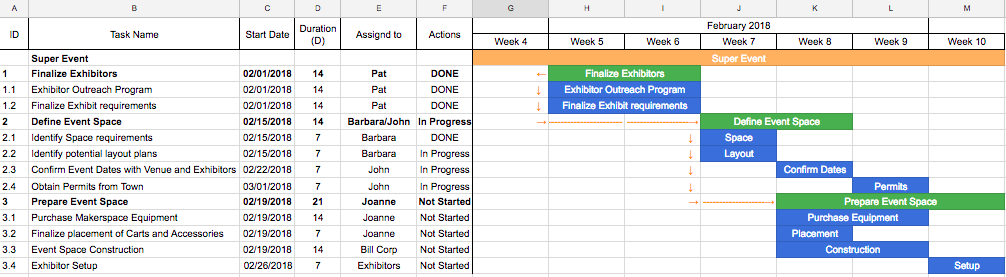 Real Life Example: Project Schedule
In this exercise, we will examine the makerspace project and 
60 minutes: Review the sample project proposals
15 minutes: Discussion
Real Life Example - Takeaways
A visual tool is useful when trying to identify solutions to common issues that arise when managing projects
Impact of a delay
Resource conflict
Date changes
Getting Organized –Cost Estimates
Lunch
…need I say any more?
15 minute bonus: Running the Project
What you will learn:
The Kickoff Meeting
Task Assignment
Monitoring Progress
Closing out
Handout: Kickoff Meeting sample agenda
Running the Project
The Kickoff Meeting
Goals
Get everyone aligned on the Project, it’s goals and objectives
Formally establish the role of the PM
Sample Agenda:
Introduction
Review of Project Charter
Establish PM Standards
Introduce Project team members
Establish Project Communications Needs
Running the Project
Assigning Work
Work Authorization System: 
Formal approval of the work by relevant authorities
Formal approval of the vendor or individual performing the work
Detailed description of task, including success requirements and required skills
Resource Assignment Matrix
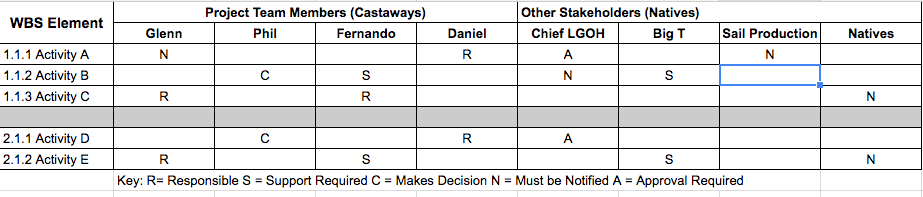 Running the Project
Status Meetings
Lasts less than an hour 
Goes through ongoing project tasks 
Methodical and organized format. 
Agenda:
Summary of Status
Open Action Items
Open Risks and Issues
Closing the meeting
Running the Project
Closeout
The Project Manager is responsible for tracking and recording the completion of completion of Deliverables, Phases or Milestones
How: Evaluation Criteria
Who: Sponsor/Owner Signoff
Running the Project
Lessons Learned
Documenting anything that the project team learned during the project or a project phase that may benefit subsequent phases or project teams in the organization. 
Documented and kept in a centralized repository where it can be accessed by other users and readily accessible 
Organization is doomed to repeat the same mistakes unless it can find a way to document these lessons and transmit them to others who can benefit in the future.
Do not wait too long to do this!
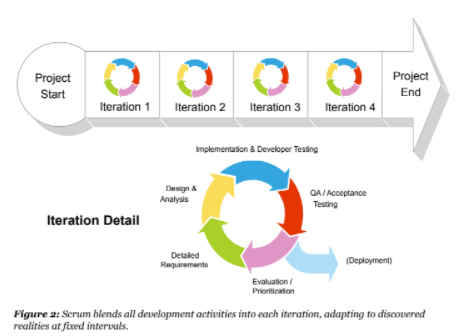 Appendix 1 - Agile
Great when you don’t understand the requirements up front
Building a bit and releasing in more frequent intervals
Waves of mini-iterations throughout project known as Sprints
Each sprint typically lasts 2-3 weeks
Proposal Submissions
Summary (or problem statement or background)
Project scope
Stake holders including project manager and team
Timeline
Cost
Expected outcome
Benefits realized by the project
[Speaker Notes: ​As a part of our workshop series, participants will manage a small project at their own library. We will subsidize $300 for each participating library, and the libraries might put some more budget to that. And, yes, the proposal is to obtain both budget/official sign off from LibraryLinkNJ and the participating library directors. Please note this will be a small project for participants to have an opportunity to manage a project based on what they learn through our series workshops.]
Knowledge Recap
Conclusion
Class Evaluations (Please take a minute to fill in)
Additional Resources:
Website link to download: http://www.samsena.com/PM-101-2018